Antipsychotics
Alaa Khader , Toqa Al-Omari
Supervised by: Dr. Amer AlRawajfeh
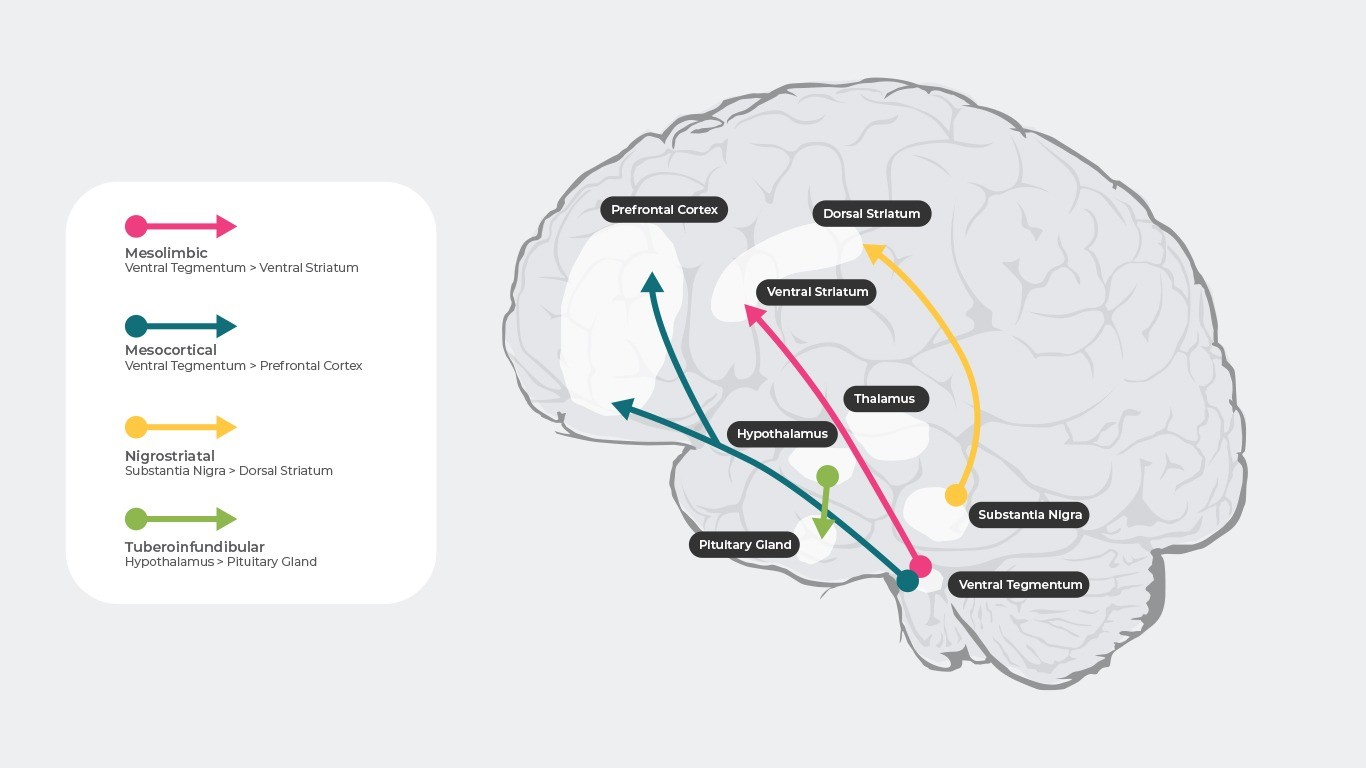 INTRODUCTION OF PATHWAYS
Alaa Khader
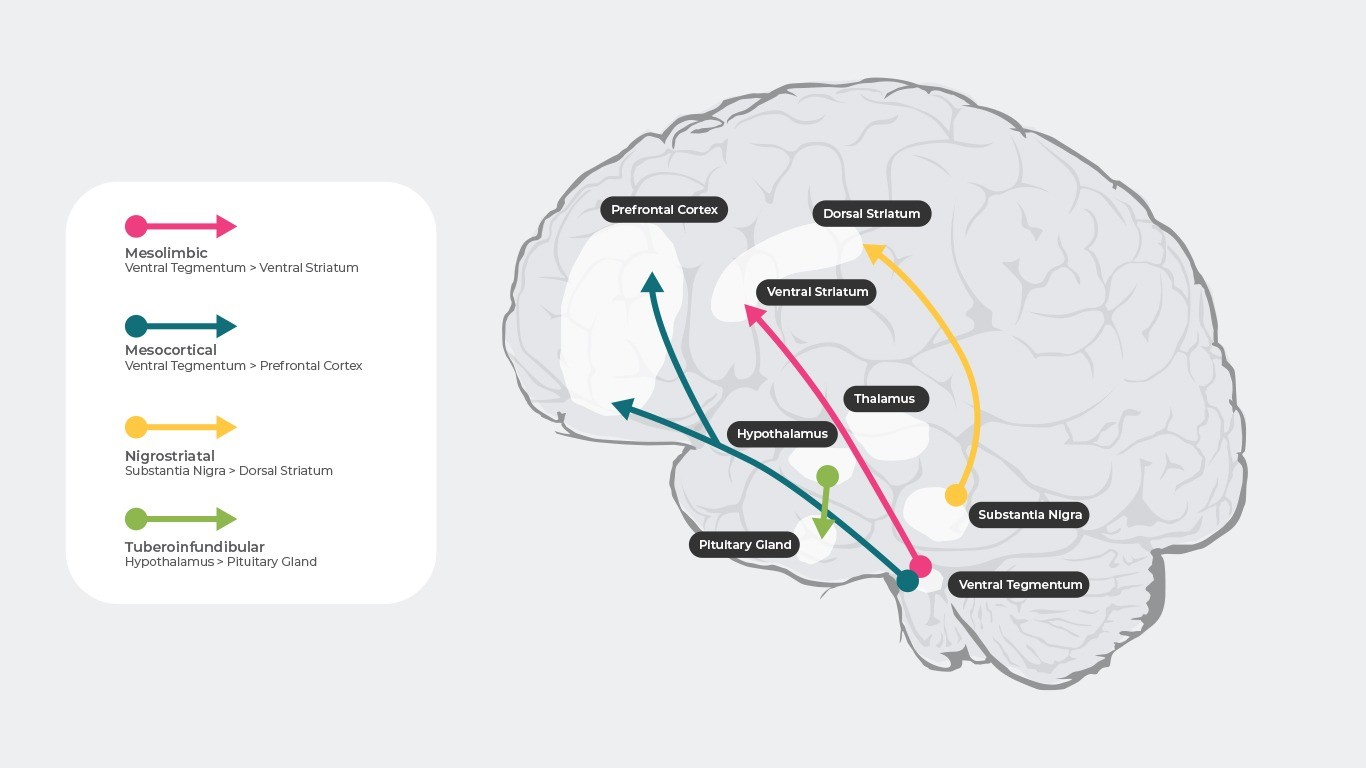 Dopaminergic pathways
Mesolimbic pathway: Projections from the ventral tegmental area (VTA) to the nucleus accumbens.
Responsible for motivation, emotions, reward, and its overactivation leads to positive symptoms of schizophrenia

Mesocortical pathway: Projections from the ventral tegmental area (VTA) to the cortex (PFC)
Cognition and executive functions (DLPFC), emotions and affect (VMPFC).
Hypofunction of the mesocortical pathway might be related to cognitive and negative symptoms in schizophrenia
5
Dopaminergic pathways
Nigrostriatal pathway: Projections from substantia nigra (pars compacta) to striatum (caudate and putamen).
Tuberoinfundibular pathway: Hypothalamus (arcuate and periventricular nuclei) to infundibular region (median eminence).
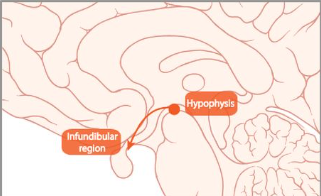 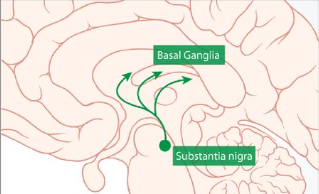 Tuberoinfundibular
Nigrostriatal
6
Antipsychotics classification
7
Typical antipsychotics
High potency
Low potency
Mid-potency
Lower affinity for dopamine receptors so a higher dose is required.
Higher incidence of antiadrenergic, anticholinergic, and antihistaminic S.E
Lower incidence of EPS and neuroleptic malignant syndrome. 
More lethality in overdose due to QTc prolongation, and the potential for heart block and ventricular tachycardia.
Rare risk for agranulocytosis, and slightly higher seizure risk.
Chlorpromazine (Neurazine/Zuledine)
Thioridazine (Ridazine)
Greater affinity for dopamine receptors; so, a relatively low dose is needed to achieve effect.
Less sedation, orthostatic hypotension, and anticholinergic effects. 
Greater risk for extrapyramidal symptoms and (likely) TD. 
Haloperidol (Haldol): Can be given PO/IM/IV. Decanoate (long acting) form available. 
Fluphenazine (Prolixin): Decanoate form available. 
Trifluoperazine (Stelazine): Approved for nonpsychotic anxiety. 
Pimozide (Orap)
Have midrange properties. 
Loxapine (Loxitane)
Thiothixene (Navane)
Molindone (Moban). 
Perphenazine (Minitran).
10
Atypical antipsychotics
They are less likely to cause EPS, TD, or neuroleptic malignant syndrome.
They may be more effective in treating negative symptoms of schizophrenia than typical antipsychotics. 
Atypical antipsychotics are also used to treat acute mania, bipolar disorder, and as adjunctive medications in unipolar depression. 
They are also used in treating borderline personality disorder, PTSD, and certain psychiatric disorders in childhood (e.g., tic disorders)
12
Atypical antipsychotics
Clozapine (Clozaril/Leponex)
Gold standard, Only antipsychotic shown to be more efficacious than the others; used in treatment refractory schizophrenia. 
Only antipsychotic shown to decrease the risk of suicide
Not used as a first line agent ,can cause agraulocytosis,needs essential monitoring of WBCs
Risperidone (Risperdal/Raxidone/Respal/Respirox)
Has an injectable form named Consta 
Can cause increased prolactin

Olanzepine (Zyprexa,benzopain,olenza,olexa)



Quetiapine (Seroquel/Asero/Esperal/Quzal)
Has an extended-release form 
Lowest risk Of movement  disorder
Olanzapine (Zyprexa/Benzopain/Olenza/Olexa)
Ziprasidone (Geodon/Zeldox)
Aripiprazole (Abilify/Abizol/Aripal/Arina/Zorta) 
Unique mechanism of partial D2 agonism
13
Atypical antipsychotics
Newer (more expensive) antipsychotics: 
Paliperidone (Invega/Trevicta): 
Metabolite of risperidone. 
Long-acting injectable form (Sustenna). 
Asenapine (Saphris) orally dissolving (sublingual) tablet. 
Iloperidone (Fanapt). 
Lurasidone (Latuda/Laroza): Must be taken with food; used in bipolar depression.
14
How to treat psychotic symptoms:
First-line: always use atypical agents
Emergency room: use short-acting intramuscular agent such as haloperidol, fluphen-azine, olanzapine, or ziprasidone
﻿﻿Nonadherent patient: use long-acting antipsychotic medication such as haloperidol, fluphenazine, risperidone, paliperidone, or olanzapine
Last resort: clozapine
﻿﻿All meds ineffective: may consider ECT
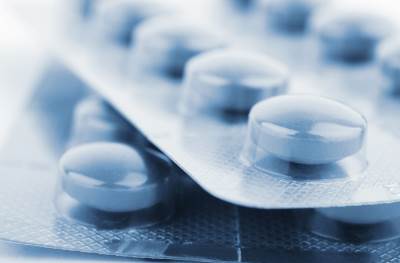 Anti-psychotics USES
• Schizophrenia (and its related spectrum of disorders, including schizoaffective disorder and schizophreniform disorder).• Bipolar disorder.• Mania.• Major depressive disorder with psychotic features.• Delusional disorder.• Severe agitation.• Borderline personality disorder.• Dementia.• Delirium.• Substance-induced psychotic disorder.Providers may treat other conditions with antipsychotics, but those drugs aren’t their main treatment. These conditions include:• Tourette syndrome.• Huntington’s disease.• Obsessive-compulsive disorder.
Antipsychotics side effects
Toqa Al Omari
Every antipsychotic has its own possible side effects. Not everyone who takes antipsychotics will experience side effects, but many people do.
These are lists the most serious side effects that are possible with any antipsychotic drug:
Antidopaminergic effects
A) Extrapyramidal symptoms (Acute)
PsuedoParkinsonism: bradykinesia, masklike face, cogwheel rigidity, pill-rolling tremor. Management by Anticholinergic, or dopamine agonist, and lowering dose of antipsychotic or discontinue
Dystonia: Presentation: spasms of various muscle groups  Young men may be at higher risk, seen in 10% patients.Managed by anticholinergic (such as benztropine) , diphenhydramine. 

Akathisia: Presenting Symptoms: motor restlessness, “ants in your pants” ,often mistaken for anxiety and agitation. Treatment: lowering the dose, adding benzodiazepines or beta-blockers, switching to other antipsychotic medication.

B) Hyperprolactinemia: Leads to decreased libido, galactorrhea, gynecomastia, impotence, amenorrhea.
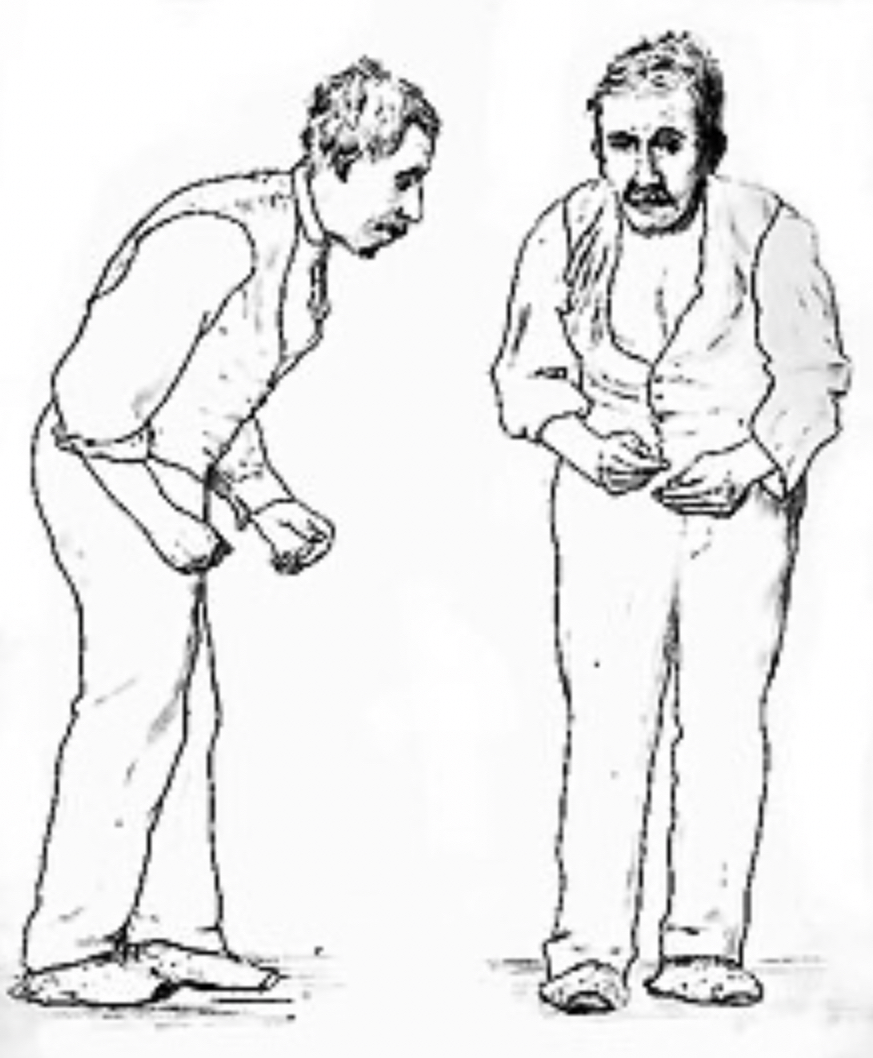 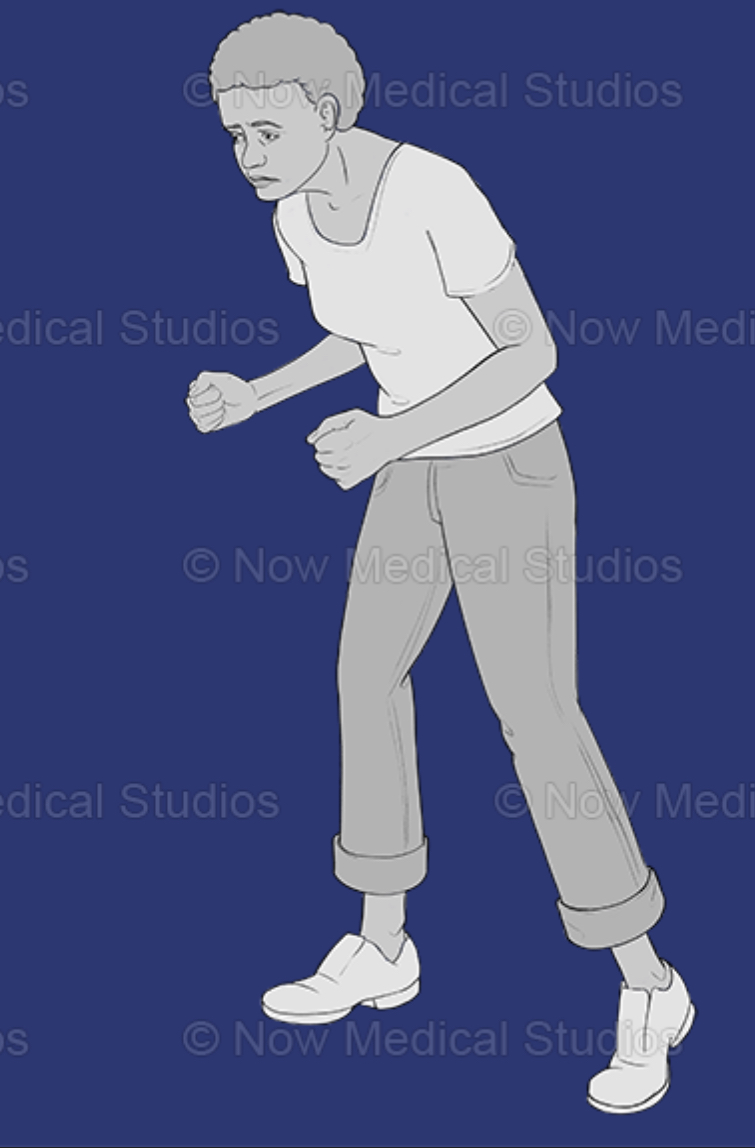 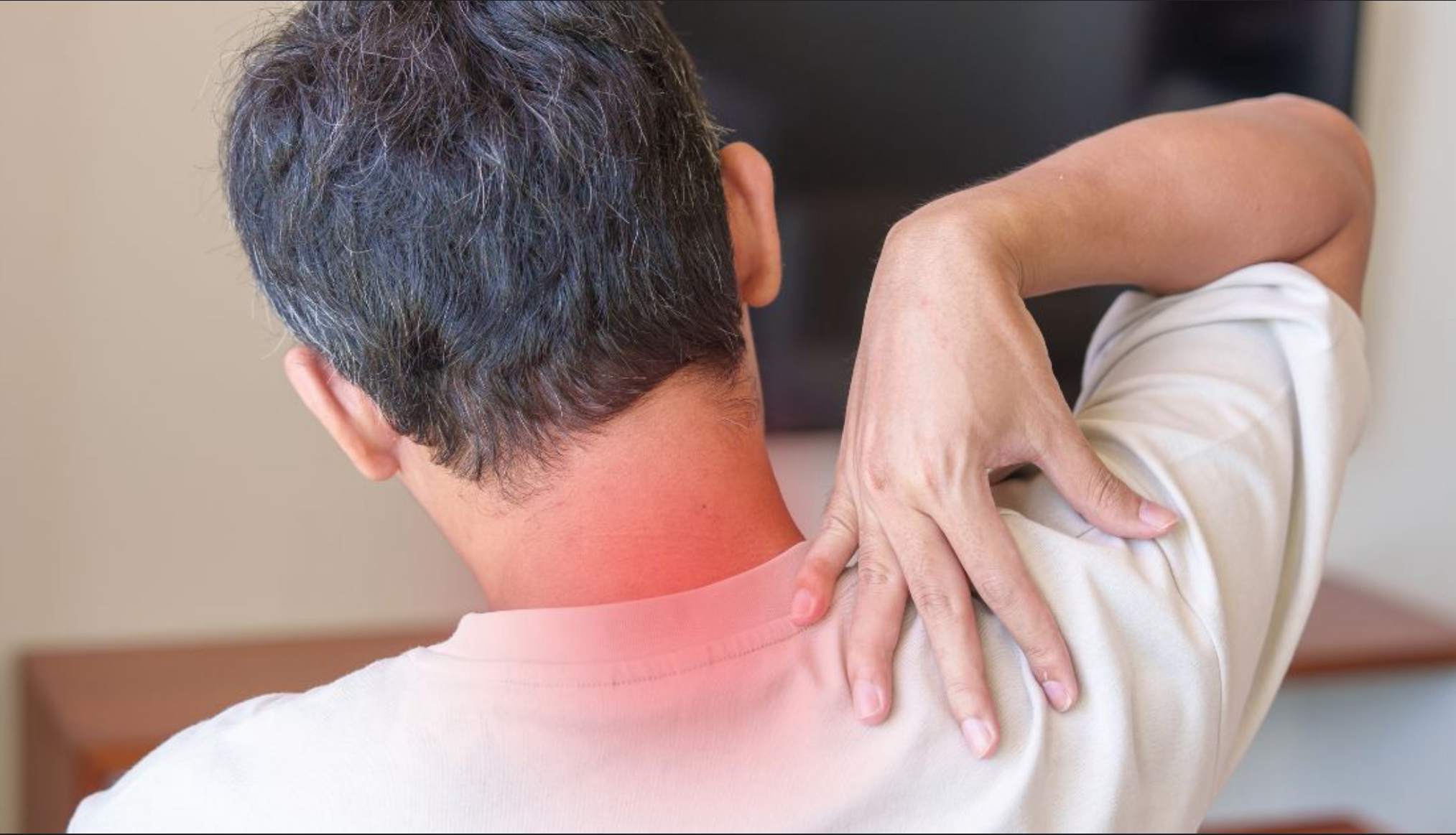 Dystonia
Akathisia
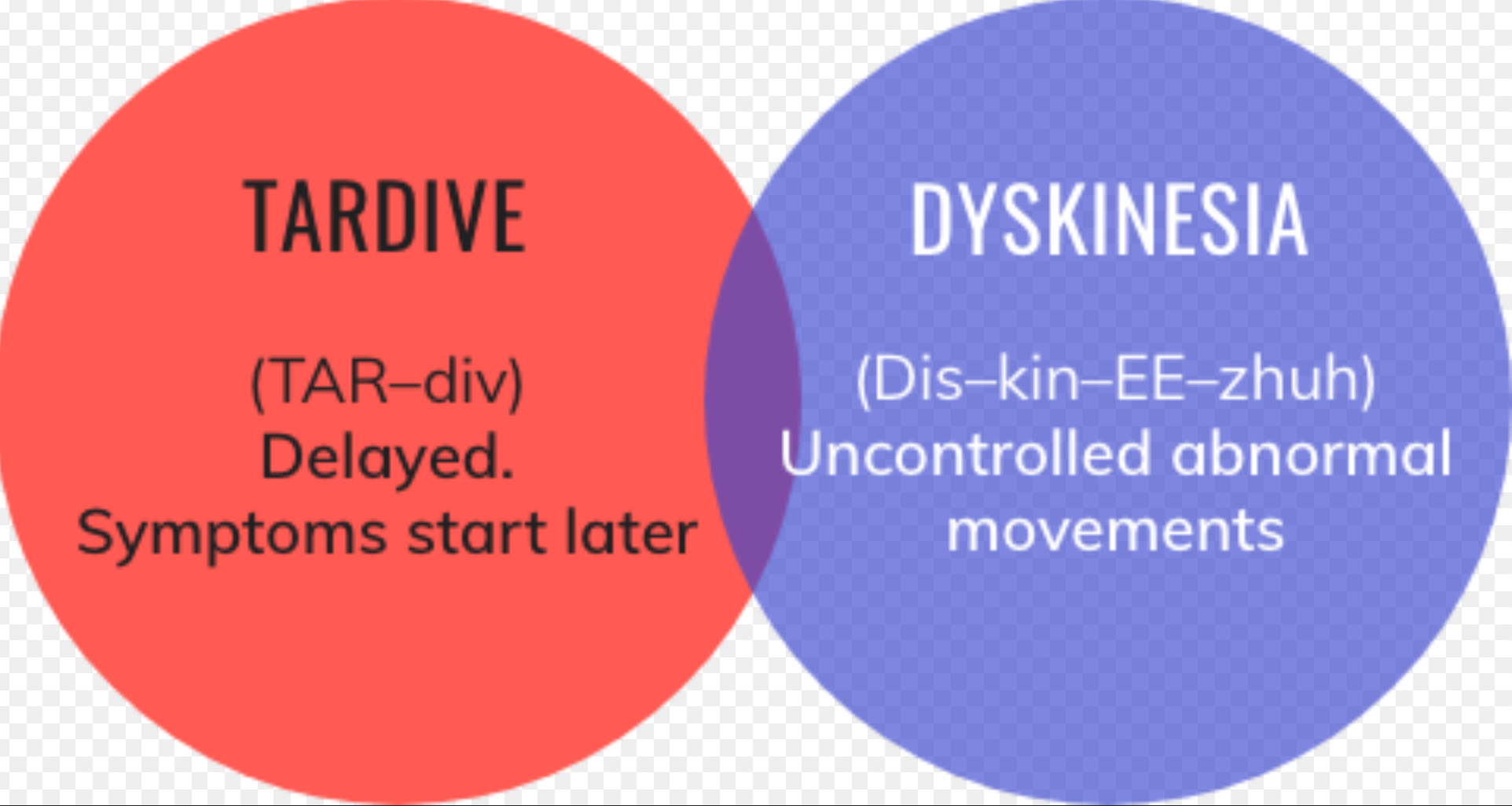 Tardive dyskinesia
Characterized by choreoathetosis and other involuntary movements
• Movements often occur first in the tongue or fingers and later involve the trunk.
• Etiology may be a form of “chemical denervation hypersensitivity,” which is caused by chronic dopamine blockade in the basal ganglia.

• Treatment: Use newer antipsychotic medications.
• Seen more frequently in elderly females
• Can occur after 3–6 months after treatment
Neuroleptic malignant syndrome
The primary adverse effect of antipsychotic medication use is neuroleptic malignant syndrome. 
It is a fairly rare and potentially life-threatening condition and consider a psychiatric emergency.
characterized by :


Usually associated with high dosages of high-potency antipsychotic medication.
Treatment: Immediate discontinuation of the medication and physiologic supportive measures(cooling , ice packs ) ; dantrolene(muscle relaxant) or bromocriptine(D2 agonist)may be used.
muscular rigidity
 hyperthermia
autonomic instability
and delirium
CPK will be elevated.
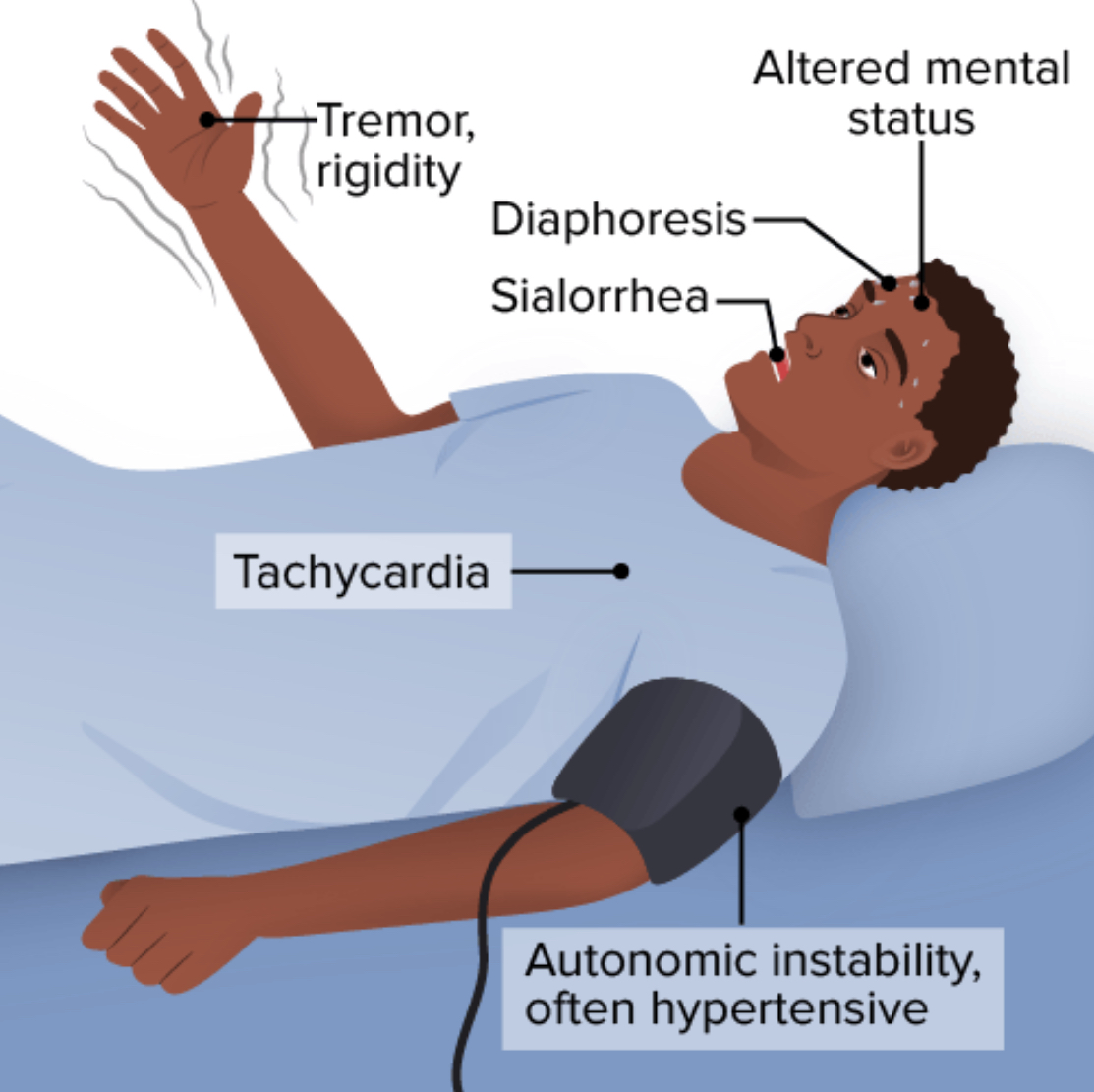 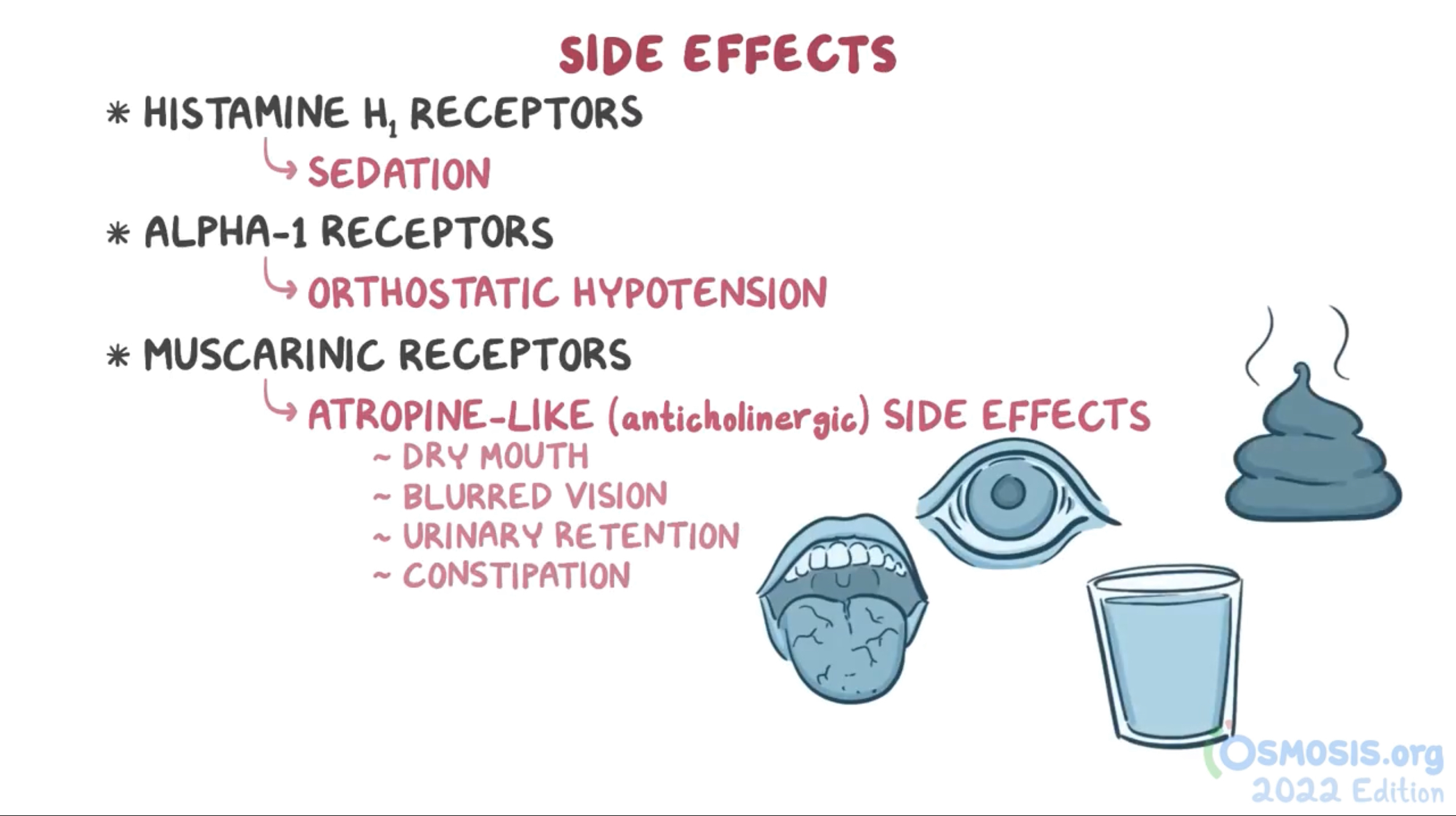 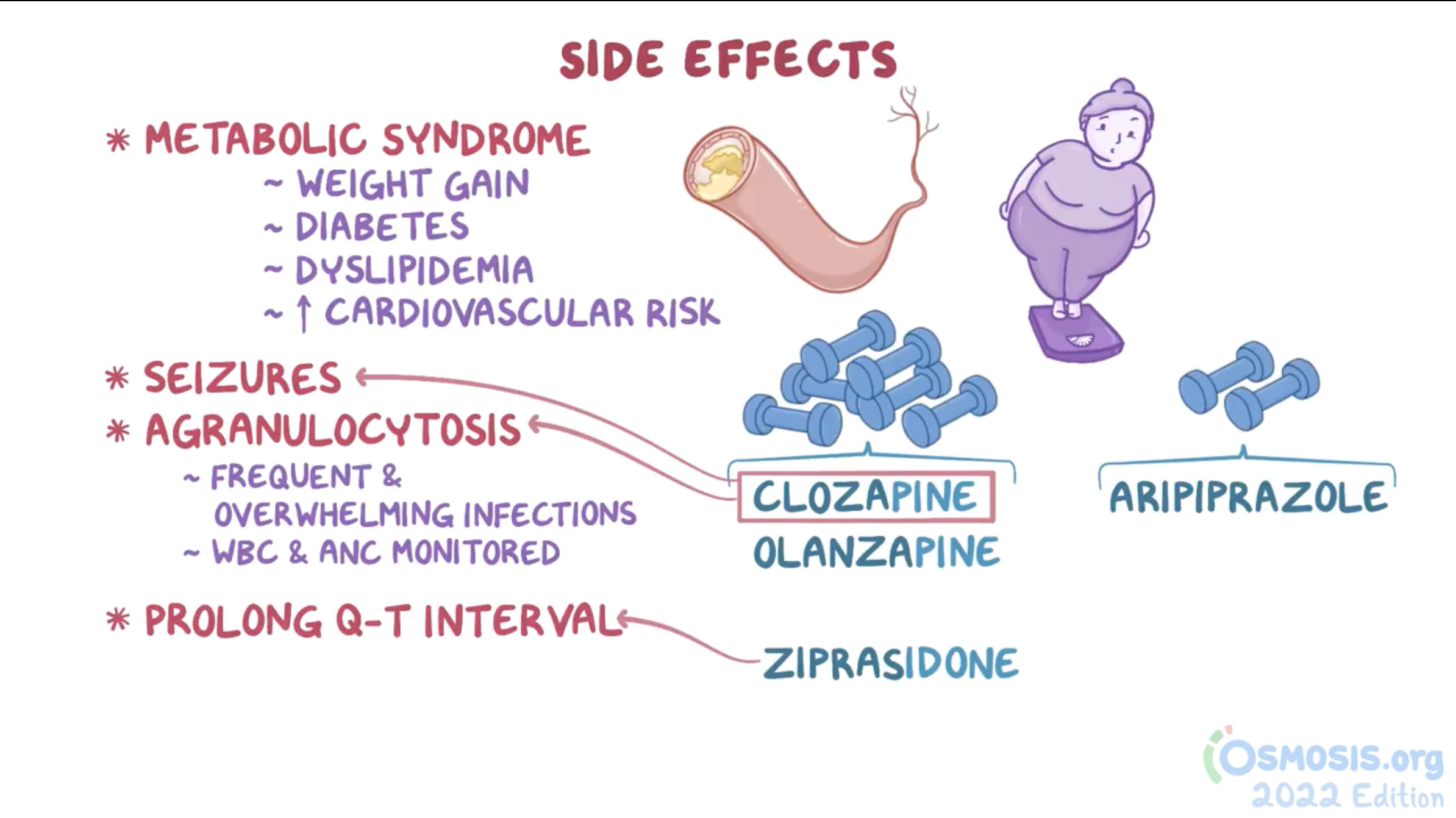 Some specific side effect
*Quetiapine(Atypical): lowest risk of movement disorders
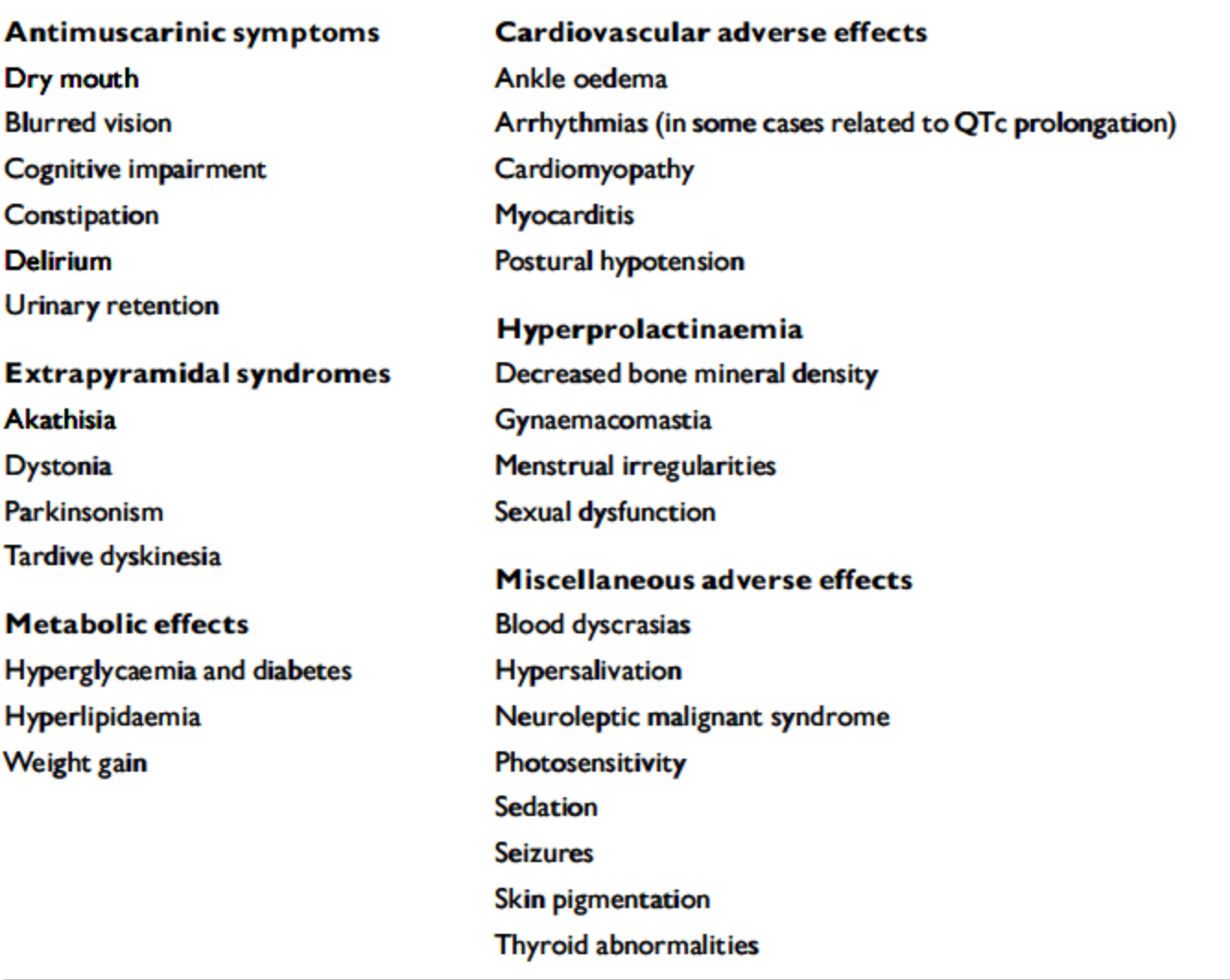 Clinical impact of adverse effects.
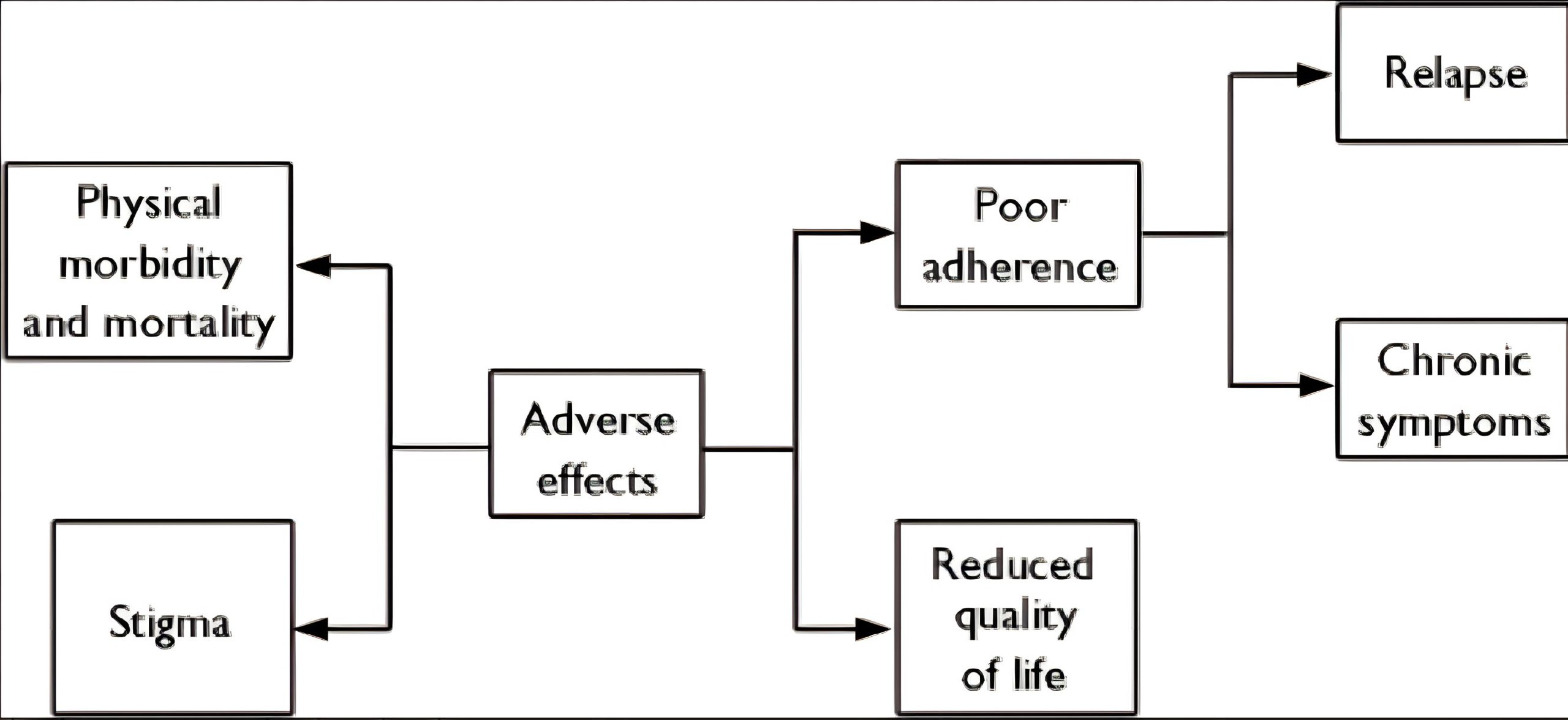 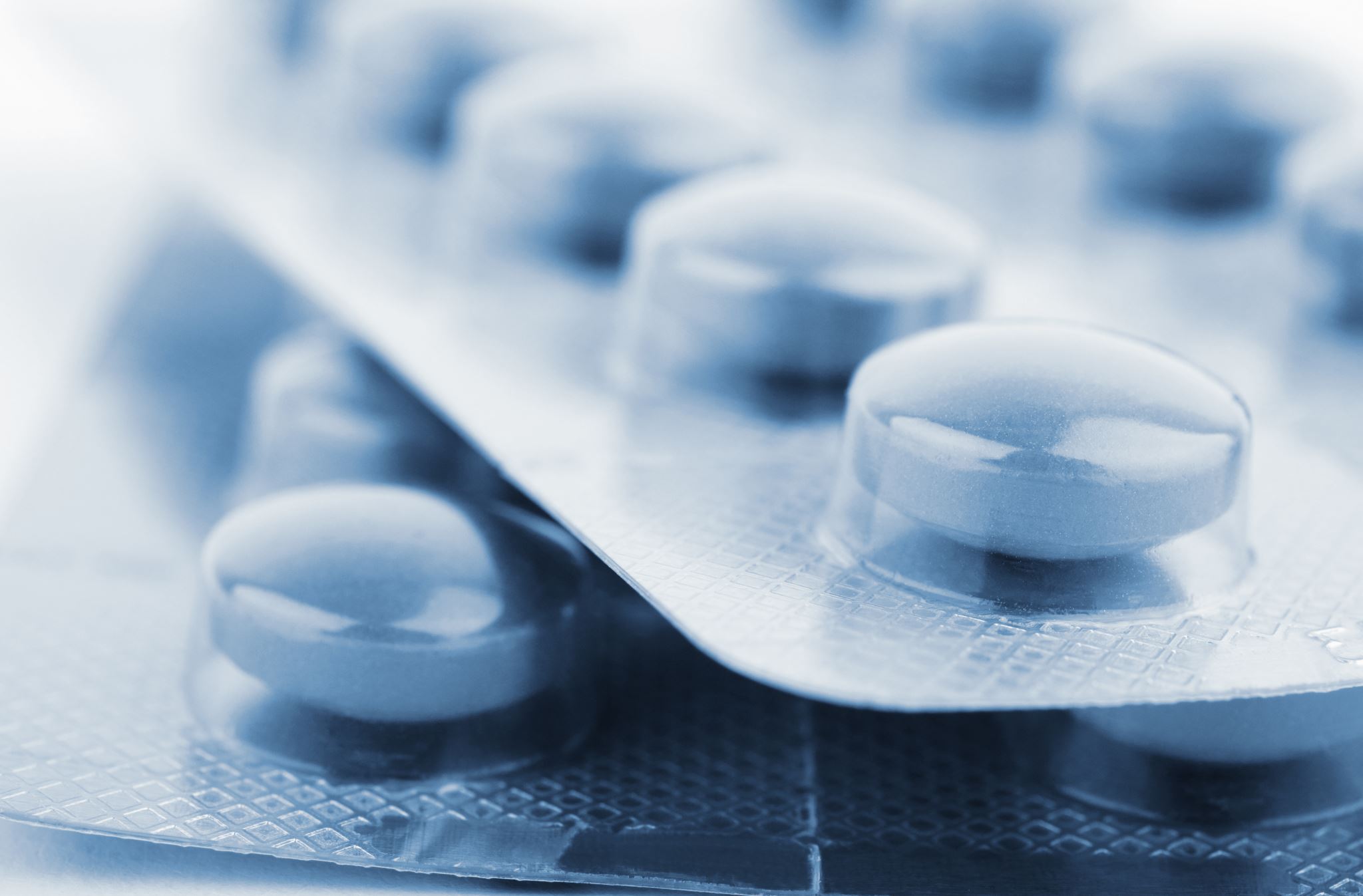 Are antipsychotics addictive?
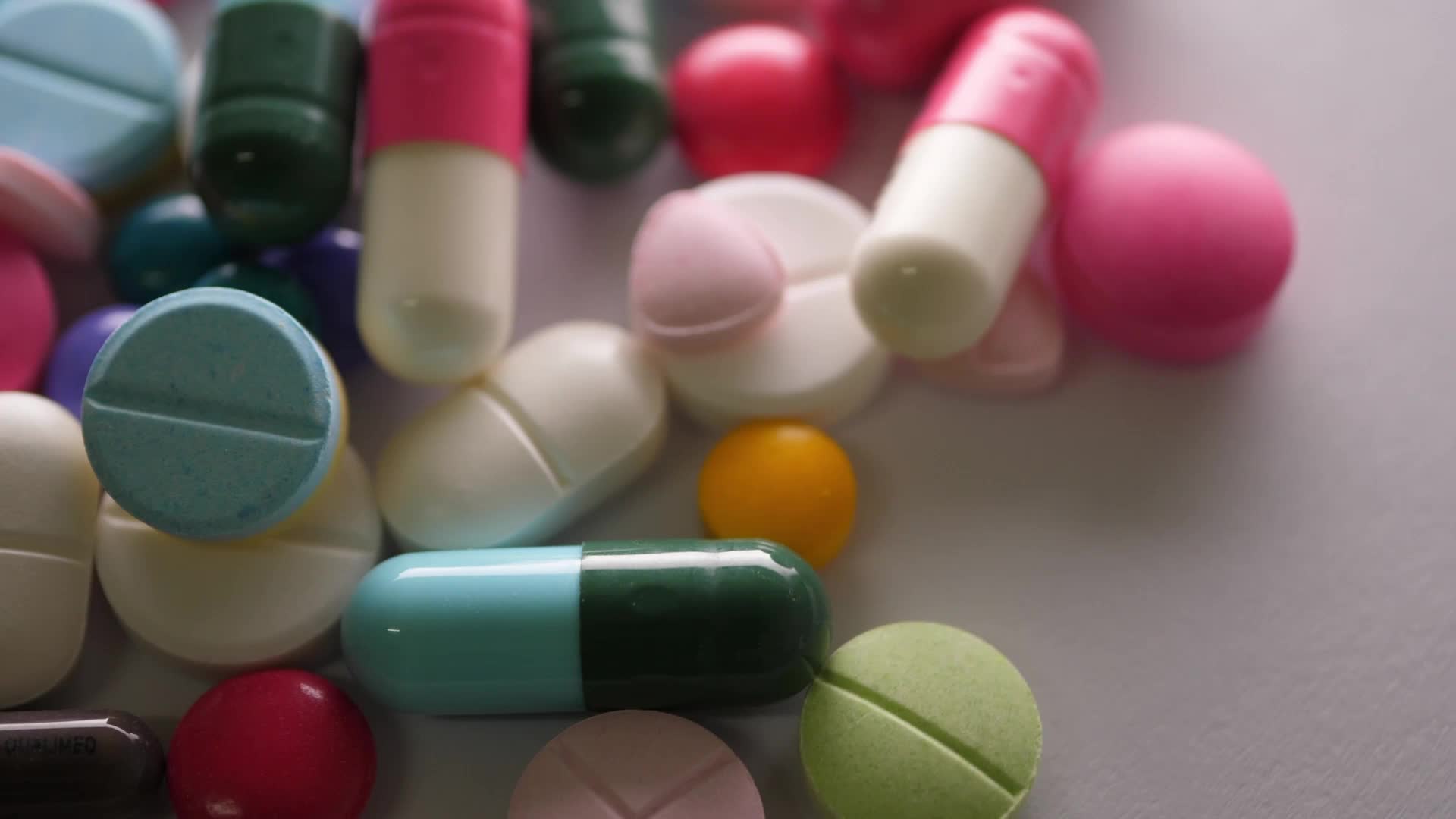 Drugs that are addictive produce a feeling of euphoria, a strong desire to continue using the drug, and a need to increase the amount used to achieve the same effect. Antipsychotics do not have these effects.
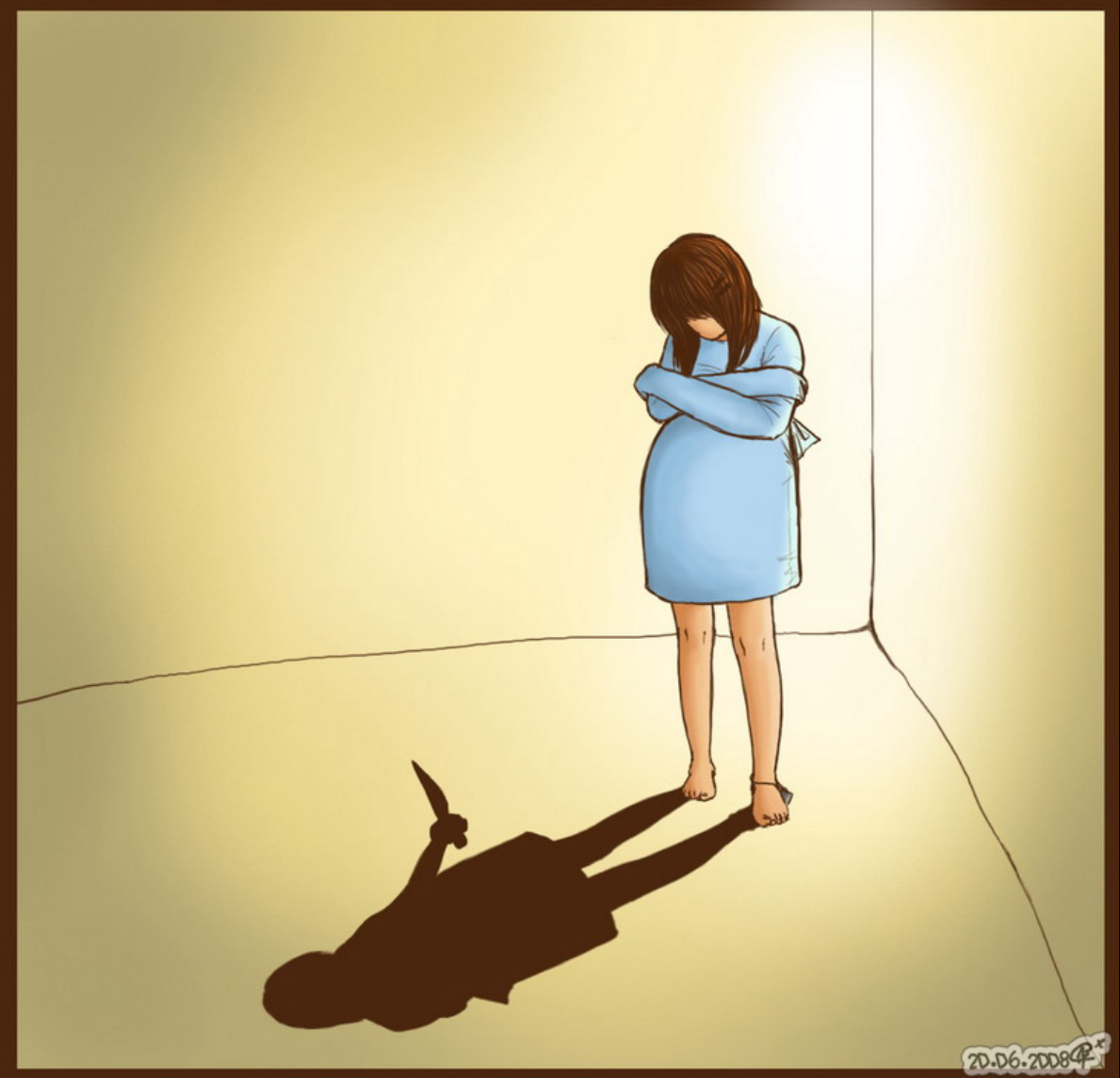 Antipsychotics in pregnancy!
Each woman’s situation is unique and should be discussed with her doctor. For any pregnant woman with a history of psychosis, the question of taking antipsychotics during pregnancy usually comes down to a risk-benefit analysis.

Antipsychotics are relatively safe to use during pregnancy and while breastfeeding.
Thanks for your attention .